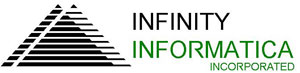 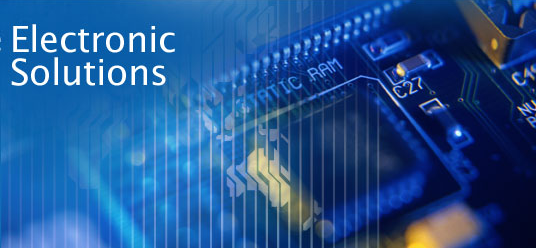 COMPANY
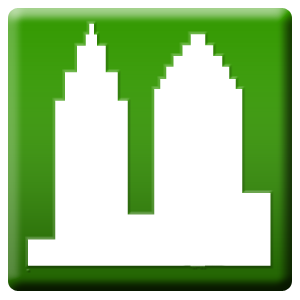 Founded in 1991, Infinity Informatica, Inc. distributes components of high quality and technology, at competitive prices.

Services: Engineering Support, Samples.
Sales:  Ex-Works Miami, FL or CIF Brazil.

Extensive experience in Logistics and Exporting to South America.

Strategically based in Miami, Florida.
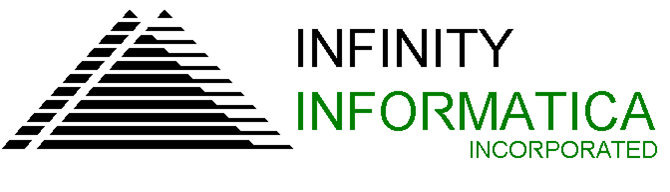 Quality
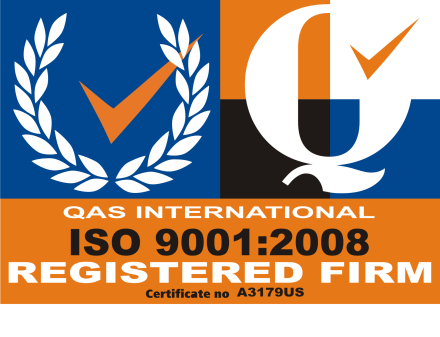 ISO9001:2008  Certified.




ERAI  Member since 2004
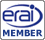 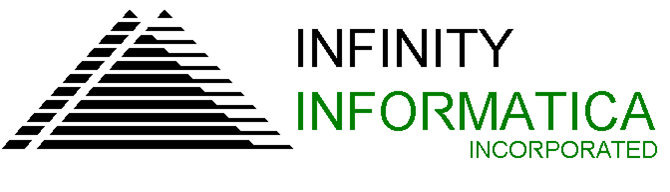 STRUCTURE
Corporate - USA
Arlete Santos
Director
Maristela Rudd
Director
Alexa Arguello
Customer Service
Dee Stevens
Account Receivable/Payable
Ed Zelaya
Warehouse
Sales - Brazil
JC LEME
Trading
Marcio Maccarini
Field Sales and Application Engineer
Sales Force
EUA  -  Miami
Brazil - Joinville
Brazil – São Paulo
Brazil - Vitoria
Sales & Technical Support
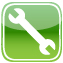 Sales force is based on Sao Paulo and Santa Catarina States.

Local Engineering Support available.

Partnership with Intely, in charge of CIF Sales and JC Leme, a trading in Vitoria, Espirito do Santo (tax incentive state).
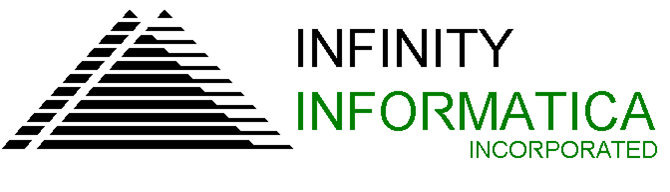 Product Lines
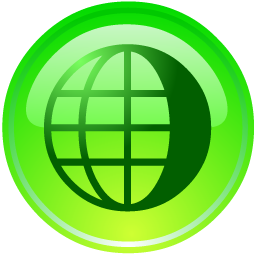 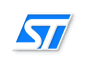 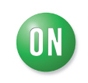 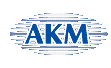 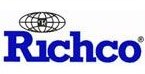 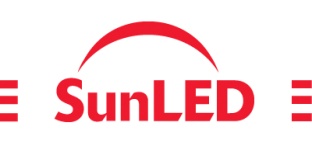 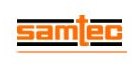 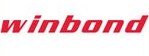 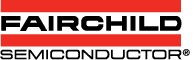 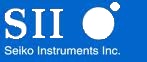 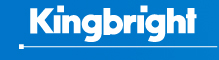 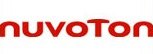 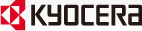 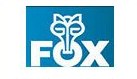 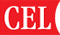 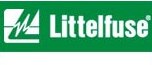 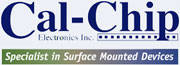 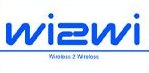 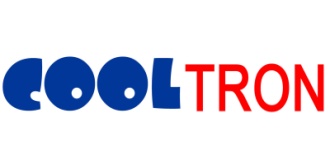 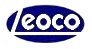 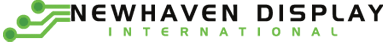 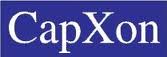 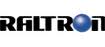 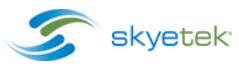 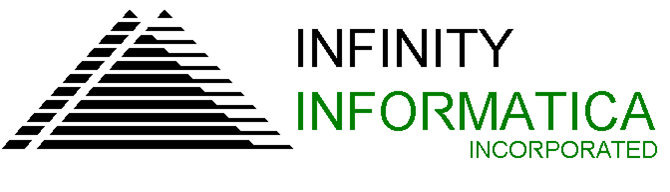 Main Customers
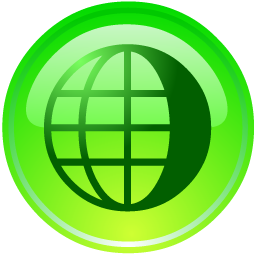 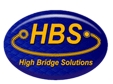 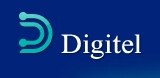 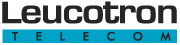 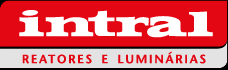 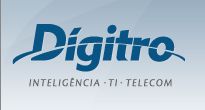 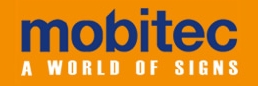 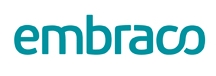 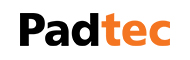 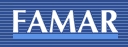 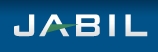 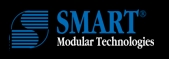 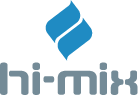 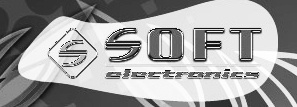 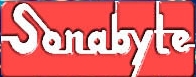 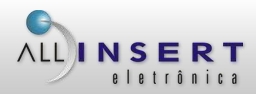 Main Segments
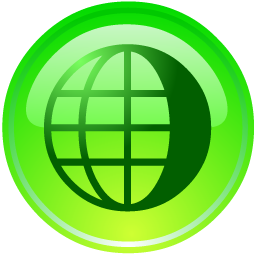 Telecom
PC
Security
Medical
Appliances
Industrial Automotive
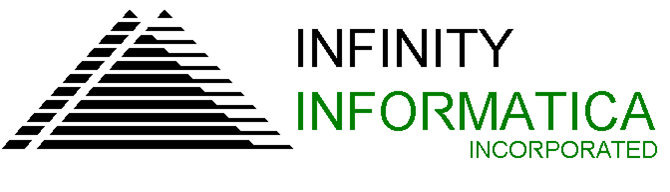 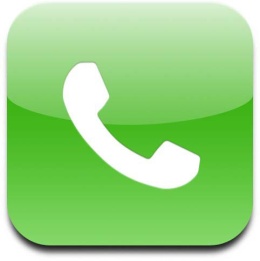 Contacts
Infinity Informatica Inc
1520 N.W. 89th CT
Miami, FL 33172

Phone: (305) 599 9243
Fax: (305) 599 9976

www.infinity-info.net
Marcio C. Maccarini
marcio@infinity-info.net
47-9102 7882
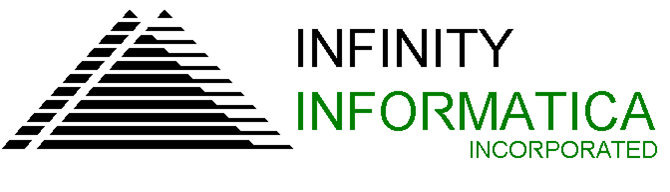